Самый большой салат                    из морской капусты
Организация и проведение мероприятия 
по установлению рекорда России
МЕРОПРИЯТИЕ
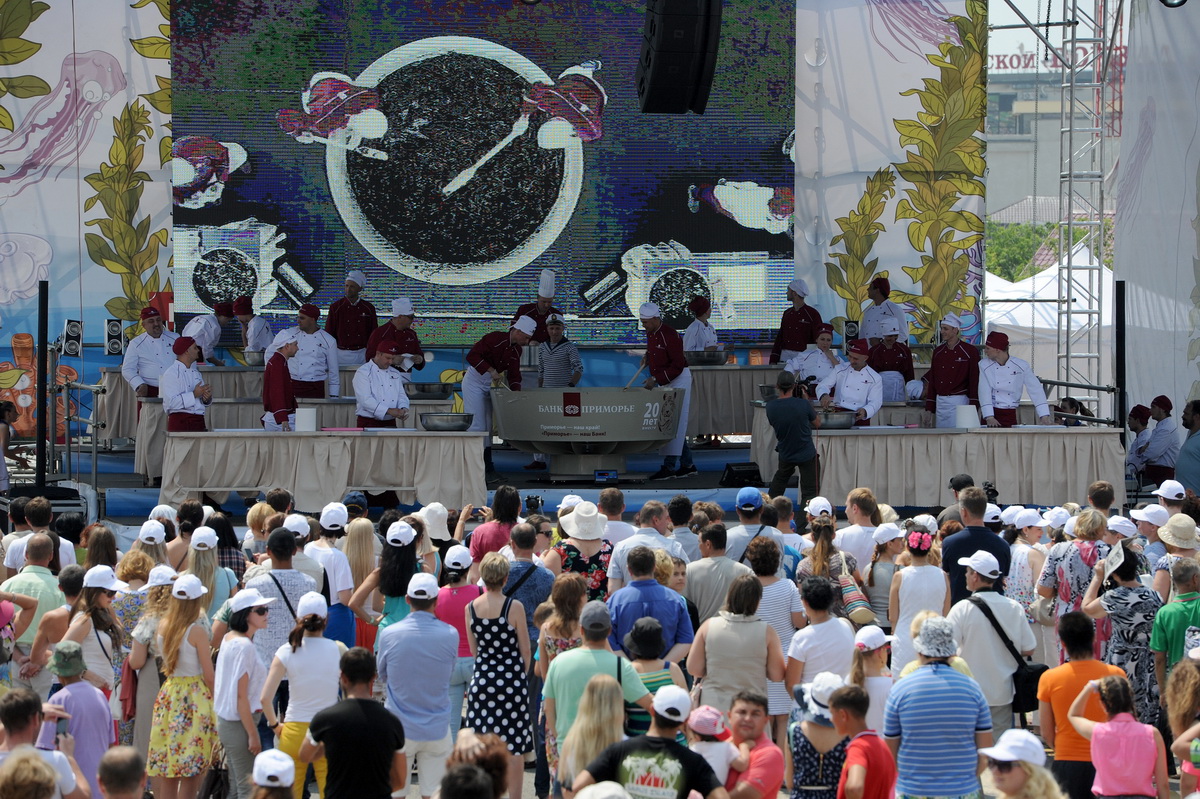 Клиент: ОАО АКБ «Приморье»

Дата проведения: 27 июля 2014 г.

Задачи: Подготовка и проведение рекорда России по приготовлению самого большого салата из морской капусты

География: г. Владивосток

Заявленный результат: не менее 500 кг салата «Юбилейный»
АКТУАЛЬНОСТЬ
Самый большой салат из морской капусты в России был приготовлен в честь 20-летия одного из старейших банков региона. 

Банк «Приморье» вошел в историю родного края, как «свой и надежный».  Это бренд, который знает каждый, своего рода символ развития Приморского края. 

Приморье – уникальное место на планете. Здесь все особенное: свой характер, свои легенды, традиции, даже своя кухня, которую любят и ценят. Потому Рекорд, который был установлен в честь 20-летия банка, должен был подчеркивать местный колорит.
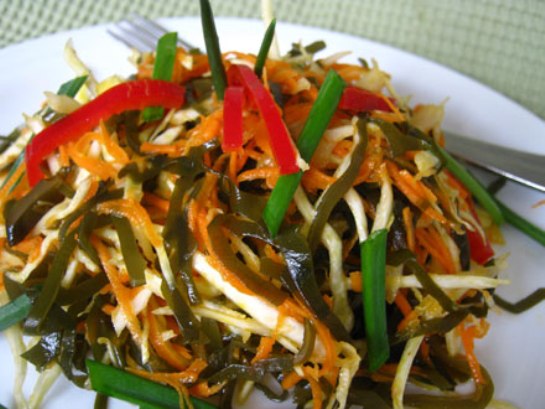 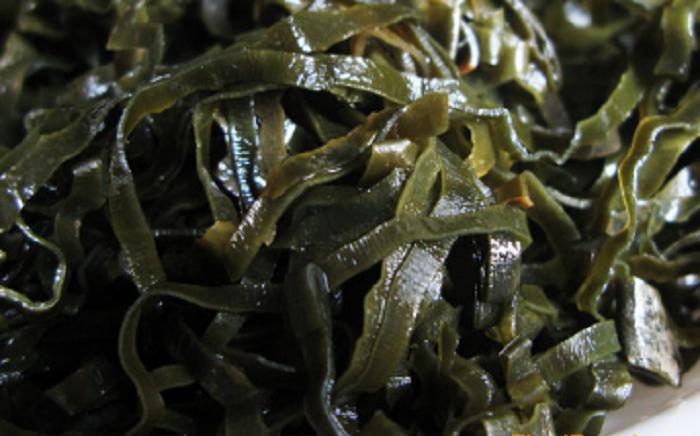 АКТУАЛЬНОСТЬ
Морская капуста – один из самых популярных продуктов в крае. Наравне с тигром, леопардом, лотосом, трепангом, бухтой Шаморой он по праву может считаться символом  Приморья. 

Без традиционного салата не обходится у нас не одно застолье – это один их важнейших продуктов в рационе приморцев, обладающий массой полезных свойств. Пожалуй, во всей стране не найти места, кроме Приморья, где его настолько ценят и умеют правильно готовить.
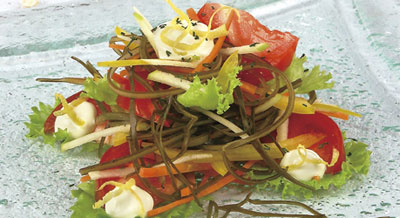 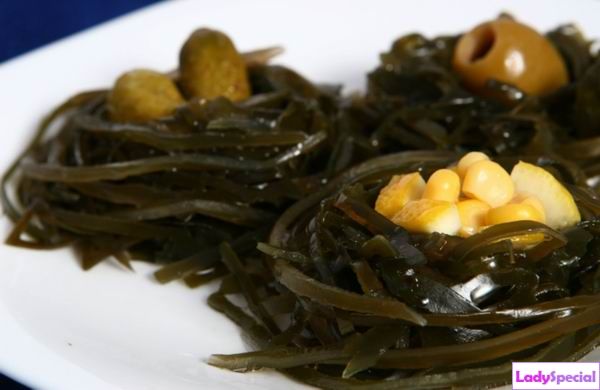 РЕАЛИЗАЦИЯ
Концепция праздника с учетом всех санитарно-гигиенических норм.

Трехуровневая сцена с установкой на ней необходимого оборудования для производства салата(рабочие места для поваров, профессиональное оборудование).

Экран для live-трансляции.

Две боковые сцены для организации развлекательной программы.

Разработка проекта и изготовление чаши, способной вместить заявленный объем салат.

Подбор персонала.

Проведение танцевальных мастер классов (8 занятий) с привлечением профессионального хореографа для участников производственного процесса.
ОСОБЕННОСТИ ПРОЕКТА
В проекте были задействованы 19 шеф-поваров Владивостока. Шеф-поварам помогали 22 помощника.

Возраст участников от 22 до 50 лет.

Общее время приготовления салата не должно было занять более 60 минут, исходя из погодных условий.

Параллельно с работой поваров на площадке проходил музыкальный battle .                В нем участвовали популярные группы города,  исполняющие cover-версии песен на морскую тематику.

Подготовка «Танца дня». Его могли исполнять все повара вместе, в независимости от возраста, комплекции и хореографической подготовки.

«Танец дня» одновременно исполняли 40 поваров. Благодаря ему приготовление салата превратилось в настоящее шоу, а установление рекорда – в праздник. 

«Танец дня» был исполнен 9 раз. Многие зрители в финале мероприятия повторяли движения за участниками.
ИТОГИ ПРОЕКТА
Во Владивостоке установлен кулинарный рекорд России – приготовлен самый большой в стране салат из морской капусты. 

Вес рекордного салата составил     524 кг  500 г.

Во Владивостоке сознано уникальное кулинарное шоу «с приморским акцентом».
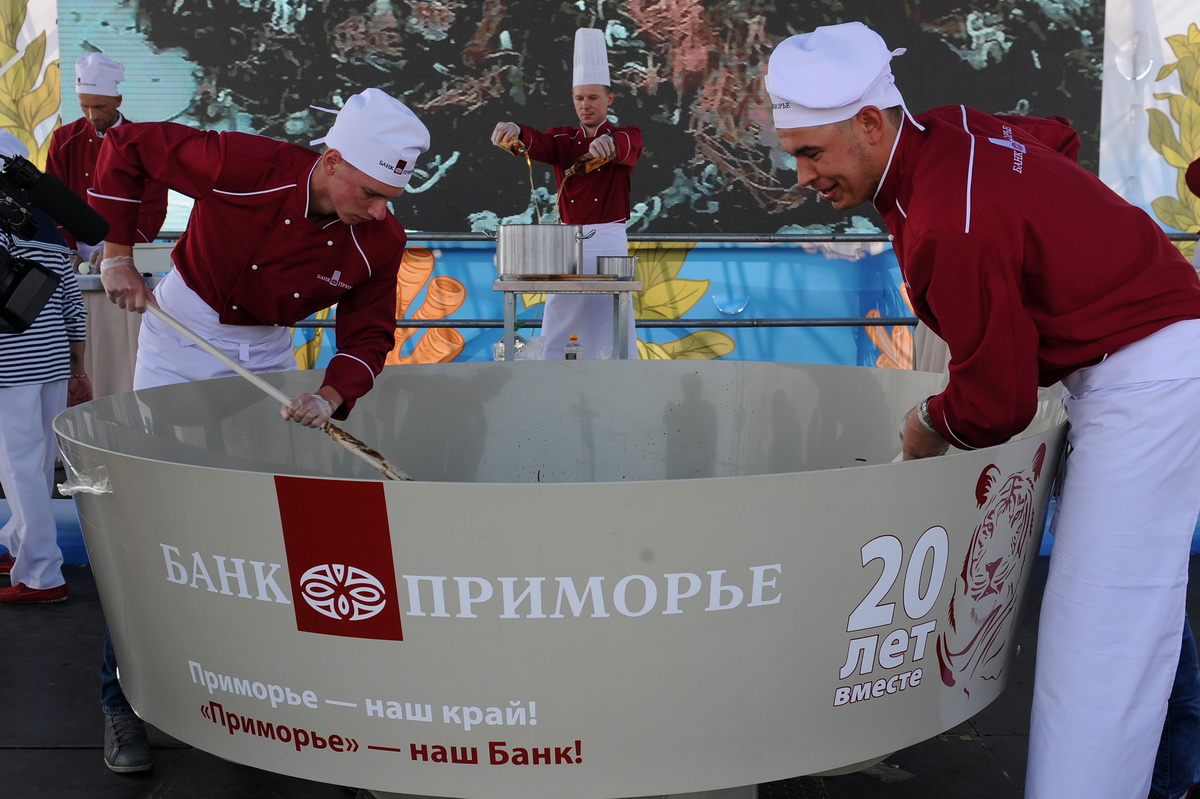 ПЕРСПЕКТИВЫ ПРОЕКТА
Приготовление самого большого в России салата из морской капусты имело большой успех и поддержку граждан. Организаторы планируют уже проведение «Дня морской капусты» в 2015 году – мероприятие станет традиционным ежегодным праздником.
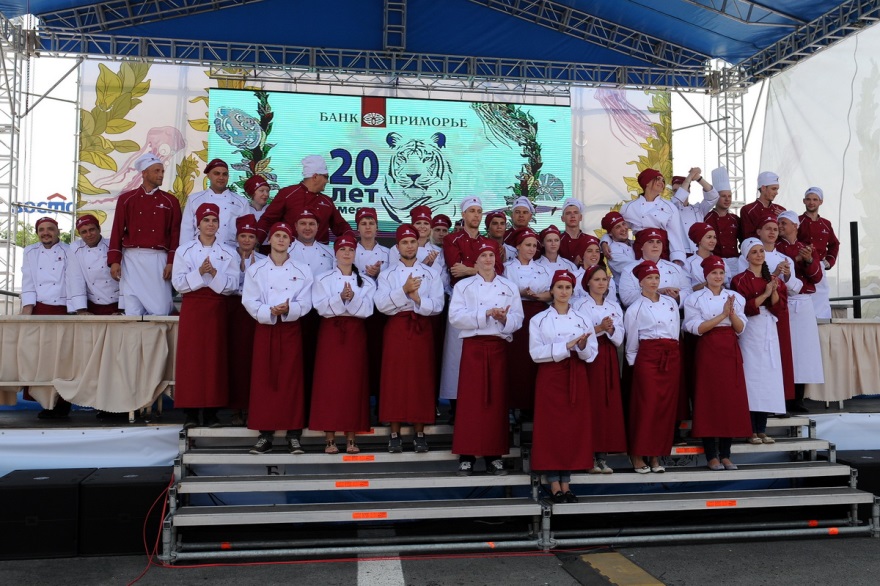 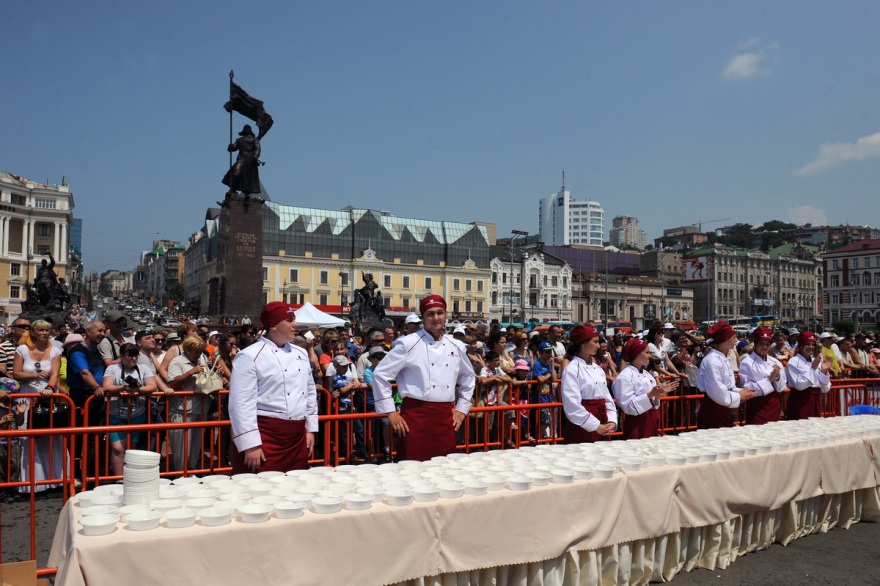